Public-key Infrastructure
Public-key Infrastructure
A set of hardware, software, people, policies, and procedures.
To create, manage, distribute, use, store, and revoke digital certificates.

Encryption, authentication, signature
Bootstrapping secure communication protocols.
CA: Certificate Authority (1)
In God We Trust
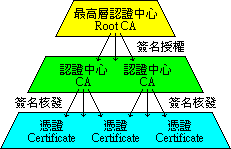 CA: Certificate Authority (2)
Certificate
Contains data of the owner, such as Company Name, Server Name, Name, Email, Address,…
Public key of the owner.
Followed by some digital signatures.
Sign for the certificate.

In X.509
A certificate is signed by a CA.
To verify the correctness of the certificate, check the signature of CA.
CA: Certificate Authority (3)
Certificate Authority (CA)
“憑證授權” in Windows CHT version.
In X.509, it is itself a certificate.
The data of CA.
To sign certificates for others.

Each CA contains a signature of Root CA.
To verify a valid certificate
Check the signature of Root CA in the certificate of CA.
Check the signature of CA in this certificate.



Reference: http://www.imacat.idv.tw/tech/sslcerts.html
What is a CA ? (1)
Certificate Authority (認證中心)
Trusted server which signs certificates
One private key and relative public key
Tree structure of X.509
Root CA
What is a CA ? (2)
Root CA (最高層認證中心)
In Microsoft:「根目錄授權憑證」
Root CA do not sign the certificates for users.
Authorize CA to sign the certificates for users, instead.
Root CA signs for itself.
It is in the sky.

To trust Root CA
Install the certificate of Root CA via secure channel.
What is a CA ? (3)
Tree structure of CA






Cost of certificate
HiTrust : NT $30,000 / per year / per domain
TWCA: NT $30,000 / per year / per domain
GoGetSSL (Comodo): USD 7.85 / per year / per domain
GoGetSSL (Comodo Wildcard): USD 70.95 / per year
Myself  : NT $0
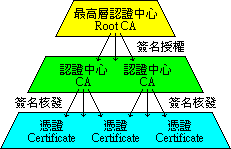 Certificate (1)
Digital Certificate, Public-key Certificate, Network Identity
A certificate is issued by a CA X
A certificate of a user A consists:
The name of the issuer CA X
His/her public key Apub
The signature Sig(Xpriv, A, Apub) by the CA X
The expiration date
Applications
Encryption / Signature
Certificate (2)
CA X:
(3) Generate
Sig(Xpriv, Alice, Apub, T)
Alice:
Generate 
	 Apub, Apriv
(2) Alice, Apub, ID proof
(4) Sig(Xpriv, Alice, Apub, T)
CertA,X=[Alice, Apub, Sig(Xpriv, Alice, Apub, T)]
Note: CA does not know Apriv
Certificate (3)
Guarantee of CA and certificate
Guarantee the public key is of someone
Someone is not guaranteed to be safe
Security of transmitting DATA
Transmit session key first
Public-key cryptosystem
Transmit DATA by session key
Symmetric-key cryptosystem
OpenSSL
OpenSSL
http://www.openssl.org/
In system
/usr/src/crypto/openssl
In pkg
openssl
Example: Apache SSL settings
Example: Apache SSL settings –	Flow
Flow
Generate random seed
Generate RootCA
Generate private key of RootCA
Fill the Request of Certificate.
Sign the certificate itself.
Generate certificate of Web Server
Generate private key of Web Server
Fill the Request of certificate
Sign the certificate using RootCA
Modify apache configuration  restart apache
Example: Apache SSL settings –	Generate random seed
openssl rand -out rnd-file num
% openssl rand -out /etc/ssl/RootCA/private/.rnd 1024

chmod go-rwx rnd-file
% chmod go-rwx /etc/ssl/RootCA/private/.rnd
Example: Apache SSL settings –	Generate private key of RootCA
openssl genrsa -des3 -rand rnd-file -out rootca-key-file num
% openssl genrsa -des3 -rand /etc/ssl/RootCA/private/.rnd \
	-out /etc/ssl/RootCA/private/rootca.key.pem 2048
Note: phrase are asked (something like password)

chmod go-rwx rootca-key-file
% chmod go-rwx /etc/ssl/RootCA/private/rootca.key.pem
Example: Apache SSL settings –	 Fill the Request of Certificate
openssl req -new -newkey key-file -out ca-req-file
% openssl req -new -newkey rsa:4096 -nodes -sha256 -out FQDN.sha256.csr -keyout FQDN.key

chmod go-rwx ca-req-file
% chmod go-rwx ca.req.pem
% chmod 400 ca.req.pem
Enter pass phrase for rootca-key-file:

Country Name (2 letter code) [AU]:TW
State or Province Name (full name) [Some-State]:Taiwan
Locality Name (eg, city) []:HsinChu
Organization Name (eg, company) [Internet Widgits Pty Ltd]:NCTU
Organizational Unit Name (eg, section) []:CS
Common Name (eg, YOUR name) []:nasa.cs.nctu.edu.tw
Email Address []:liuyh@cs.nctu.edu.tw

A challenge password []: (No need，Enter please)
An optional company name []: (Enter please)
Example: Apache SSL settings –	Sign the certificate itself
openssl x509 -req -days num -sha1 -extfile path_of_openssl.cnf -extensions v3_ca -signkey rootca-key-file -in rootca-req-file -out rootca-crt-file
% openssl x509 -req -days 5109 -sha1 -extfile /etc/ssl/openssl.cnf -extensions v3_ca -signkey /etc/ssl/RootCA/private/rootca.key.pem -in /etc/ssl/RootCA/private/rootca.req.pem -out /etc/ssl/RootCA/private/rootca.crt.pem

rm -f rootca-req-file
%rm -f /etc/ssl/RootCA/private/rootca.req.pem
chmod go-rwx rootca-crt-file
%chmod go-rwx /etc/ssl/RootCA/private/rootca.crt.pem
Example: Apache SSL settings –	Generate private key of Web Server
openssl genrsa -out host-key-file num
%openssl genrsa -out /etc/ssl/nasa/private/nasa.key.pem 2048

chmod go-rwx host-key-file
%chmod go-rwx /etc/ssl/nasa/private/nasa.key.pem
Example: Apache SSL settings –	Fill the Request of Certificate
openssl req -new -key host-key-file -out host-req-file
% openssl req -new -key /etc/ssl/nasa/private/nasa.key.pem -out /etc/ssl/nasa/private/nasa.req.pem

chmod go-rwx host-req-file
% chmod go-rwx /etc/ssl/nasa/private/nasa.req.pem
Example: Apache SSL settings –	Sign the certificate using RootCA
Tramsmit host-req-file to Root CA, and do following steps in RootCA
openssl x509 -req -days num -sha1 -extfile path_of_openssl.cnf -extensions v3_ca -CA rootca-crt-file -CAkey rootca-key-file -CAserial rootca-srl-file -CAcreateserial -in host-req-file -out host-crt-file
% openssl x509 -req -days 365 -sha1 -extfile /etc/ssl/openssl.cnf 
    -extensions v3_ca -CA /etc/ssl/RootCA/private/rootca.crt.pem -CAkey /etc/ssl/RootCA/private/rootca.key.pem -CAserial /etc/ssl/RootCA/private/rootca.srl -CAcreateserial -in /etc/ssl/nasa/private/nasa.req.pem -out /etc/ssl/nasa/private/nasa.crt.pem
rm -f host-req-file ( in both RootCA and Web Server)
% rm -f /etc/ssl/nasa/private/nasa.req.pem
Transmit host-crt-file back to Web Server
Example: Apache SSL settings –	Certificate Authority (8)
Include etc/apache22/extra/httpd-ssl.conf
SSLEngine on
SSLHonorCipherOrder on
SSLCompression off
SSLSessionTickets Off
SSLCipherSuite SSLCipherSuite "ECDHE-RSA-AES256-GCM-SHA384:ECDHE-RSA-AES256-SHA384:ECDHE-RSA-AES256-SHA:DHE-RSA-AES256-SHA:AES256-GCM-SHA384"
SSLCertificateFile /etc/ssl/nasa/nasa.crt.pem
SSLCertificateKeyFile /etc/ssl/nasa/private/nasa.key.pem

# OCSP Stapling, only in httpd 2.3.3 and later
  SSLUseStapling on
  SSLStaplingResponderTimeout 5
  SSLStaplingReturnResponderErrors off

# HSTS (mod_headers is required) (15768000 seconds = 6 months)
  Header always add Strict-Transport-Security "max-age=15768000; preload“
# Public Key Pinning (HPKP)
##Header set Public-Key-Pins "pin-sha256=\"klO23nT2ehFDXCfx3eHTDRESMz3asj1muO+4aIdjiuY=\"; pin-sha256=\"633lt352PKRXbOwf4xSEa1M517scpD3l5f79xMD9r9Q=\"; max-age=2592000; includeSubDomains"
Appendix: PGP
PGP
Pretty Good Privacy
Public key system
Encryption
Signature
security/gnupg

Will talk more in Network Administration


Ref: http://security.nknu.edu.tw/textbook/chap15.pdf